MODEL DISCOVERY LEARNING
Almira Aspridanel	1923025009
Devi Andriani 		1923025010
Rahma Abida		1923025014
Pengertian Model Discovery Learning
“Model Discovery Learning adalah suatu proses 
pembelajaran yang penyampaian materinya disajikan 
secara tidak lengkap dan menuntut siswa
terlibat secara aktif untuk menemukan sendiri suatu konsep 
ataupunPrinsip yang belum diketahuinya”
Penggunaan discovery learning, ingin merubah kondisi belajar yang pasif menjadi aktif dan kre-atif; mengubah pembelajaran yang teacher oriented ke student oriented
Mengubah modus ek-spositori dimana siswa hanya menerima 
informasi secara kese-luruhan dari guru ke modus discovery 
dimana siswa menemukan informasi sendiri
Dalam mengaplikasikan metode Discovery learning guru berperan sebagai pembimbing dengan memberikan kesempatan kepada 
siswa untuk belajar secara aktif, sebagaimana pendapat guru harus dapat membimbing dan mengarahkan kegiatan belajar siswa sesuai dengan tujuan
Karateristik Model Discovery Learning
Karakteristik utama pembelajaran discovery learning yaitu dapat mengeksplorasi, memecahkan masalah untuk menciptakan suatu konsep, menggabungkan dan menggeneralisasi pengetahuan, 
kegiatan pembelajaran berpusat pada peserta didik, dan dapat menggabungkan pengetahuan baru dan pengetahuan yang 
sudah ada dalam proses pembelajaran (Ruseffendi, 2010: 329).
Pada pembelajaran discovery, sebenarnya peserta didik 
didorong terutama belajar sendiri melalui keterlibatan aktif dengan konsep-konsep dan prinsip-prinsip.
Ciri utama model discovery learning belajar 
menemukan yaitu :
Mengeksplorasi dan memecahkan masalah untuk 
     menciptakan, menggabungkan dan menggeneralisasi   pengetahuan
2. berpusat pada siswa
3. Kegiatan untuk menggabungkan pengetahuan 
   baru dan pengetahuan yang sudah ada.
Penerapan Model Discovery Learning
Model ini digunakan ketika pendidik ingin 
mengkondisikan peserta didik untuk 
membudayakan berpikir tingkat tinggi, 
berpikir ilmiah, mandiri dan 
tidak hanya ketpilan kognitif.
Pembelajaran discovery dalam kegiatan 
pembelajaran termasuk pembelajaran yang 
modern yg sangat didambakan untuk dilaksanakan disetiap sekolah
Pembelajaran discovery-inquiry dapat dilaksanakan apabila 
Dipenuhi syarat-syarat berikut: 

Pendidik harus terampil memilih persoalan yang relevan untuk diajukan kepada kelas 
Pendidik harus terampil menumbuhkan motivasi belajar peserta didik dan menciptakan situasi belajar yang menyenangkan
Adanya fasilitas dan sumber belajar yang cukup
Adanya kebebasan peserta didik untuk berpendapat, berkarya, dan 
     berdiskusi
e)  Pendidik tidak ikut campur tangan dan intervensi terhadap kegiatan peserta didik.
Kelebihan Model Discovery Learning
Membantu siswa untuk memperbaiki dan meningkatkan keterampilan-keterampilan dan proses-proses kognitif.
Mendorong keterlibatan keaktifan siswa.
Pengetahuan yang diperoleh melalui model ini sangat pribadi dan ampuh karena menguatkan pengertian, ingatan, dan 
transfer.
Dapat mengembangkan bakat dan kecakapan individu
Dapat meningkatkan kemampuan siswa untuk memecahkan masalah
Mendorong siswa berpikir intuisi dan merumuskan hipotesis sendiri.
Menimbulkan rasa senang pada siswa, karena 
tumbuhnya rasa menyelidiki dan berhasil
Kekurangan Model Discovery Learning
Menyita banyak waktu karena guru dituntut mengubah kebiasaan mengajar yang umumnya sebagai pemberi informasi 
menjadi fasilitator, motivator, dan pembimbing
Kemampuan berpikir rasional siswa ada yang masih 
terbatas
Tidak semua siswa dapat mengikuti pelajaran 
dengan cara ini
Metode ini tidak efisien untuk mengajar jumlah 
siswa yang banyak, karena membutuhkan waktu yang 
lama untuk membantu mereka menemukan 
teori atau pemecahan masalah lainnya
Langkah-Langkah ModelDiscovery Learning
Langkah Persiapan
Model Discovery Learning
Prosedur Aplikasi 
Model Discovery Learning
Menentukan tujuan pemb..
Melakukan Identifikasi karateristik siswa
Memilih materi pelajaran
Menentukan topik yg harus dipelajari
Mengembangkan bahan belajar
Slide berikutnya....
“Prosedur Aplikasi Model Discovery Learning”
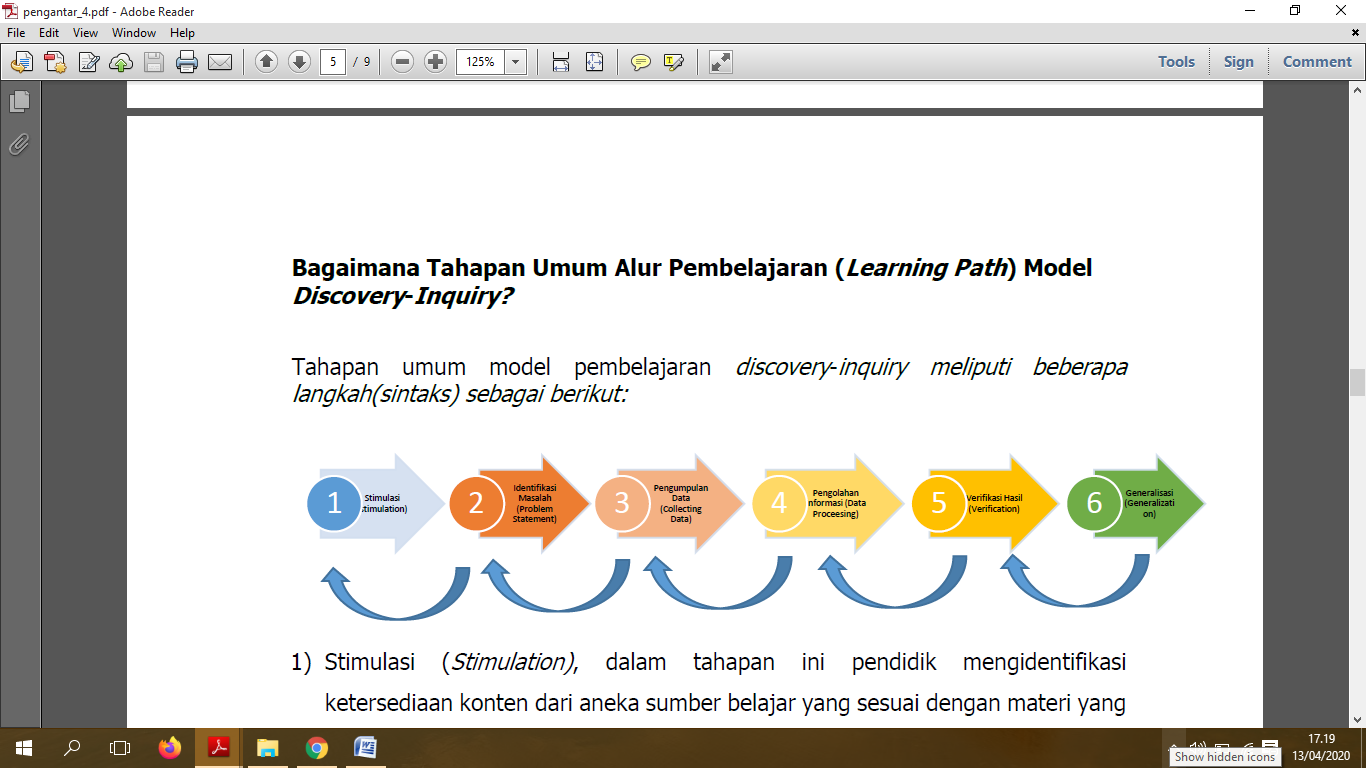 “eMpowerment (Pemberdayaan)”
Tahapan Pembelajaran Menggunakan
Model Discovery Learning secara umum :
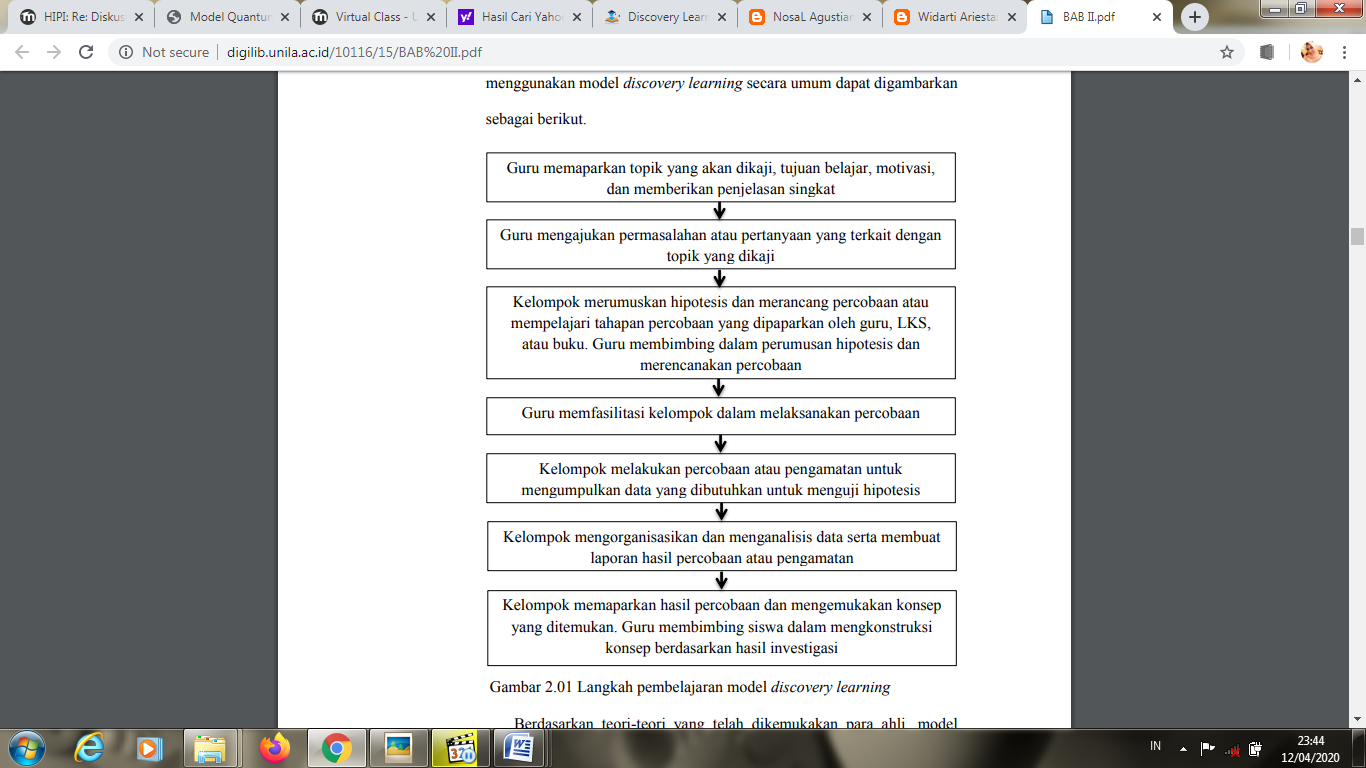 Kegunaan dari model MUSIC meliputi strategi pengajaran yang mendorong siswa untuk memahami bahwa tugas dan kegiatan berguna untuk tujuan jangka pendek atau jangka panjang 
mereka atau di dunia nyata.
Success (Keberhasilan)
Keberhasilan model MUSIC meliputi strategi pengajaran yang membantu siswa percaya bahwa mereka dapat berhasil jika mereka melakukan upaya yang tepat.
Tahapan umum/langkah/sintaks diatas akan terus berproses hingga mencapai tujuan pembelajaran, 
dan mengarahkan peserta didik secara aktif 
menemukan ide dan mendapatkan makna dari suatu konsep, sehingga peserta didik menjadi pelaku 
dominan dalam penerapan sintaks model dalam 
rangkaian aktivitas belajar
Seperti yang digambarkan dalam bagan berikut :
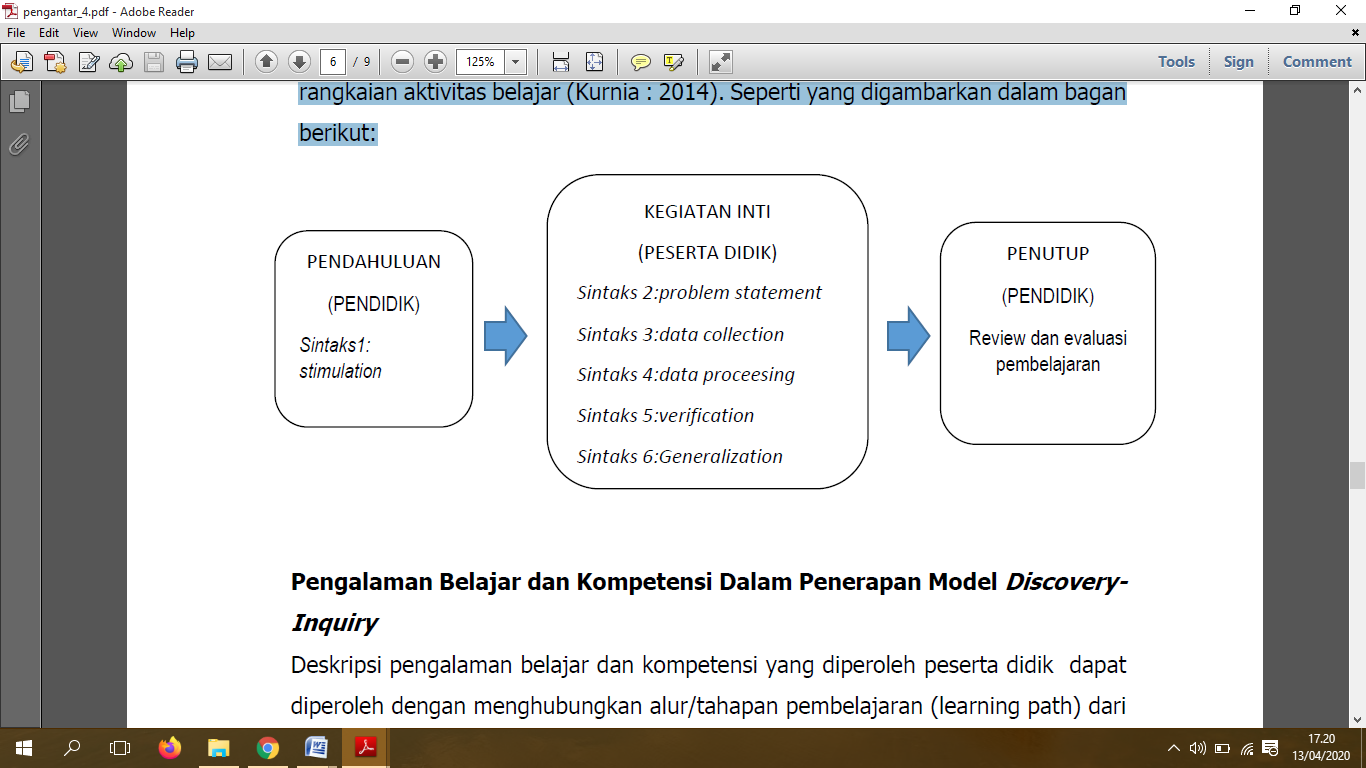 Pengalaman Belajar dan Kompetensi Dalam Penerapan Model Discovery
Deskripsi pengalaman belajar dan kompetensi yang diperoleh peserta didik dapat diperoleh dengan menghubungkan alur/tahapan pembelajaran (learning path) dari model pembelajaran discovery dan dihubungkan dengan:
Kompetensi Abad 21, yaitu 4C: creative (berpikir kreatif), collaborative (bekerjasama), communication
(berkomunikasi), critical (berpikir kritis), dan 1Q yaitu 
Taqwa. Taqwa menurut Ridwan meliputi IMTAQ 
(Iman dan Taqwa) yaitu IQ (Intellectual Quotient), 
EQ (Emotional Quotient), dan SQ (Spritiual Quotient).
Pendekatan Saintifik sesuai Kurikulum 2013 
(K13) terintegrasi TIK, yaitu 5M: Mengamati, 
Mengasosiasi, Mencoba, Mendiskusikan, dan Mengkomunikasikan.
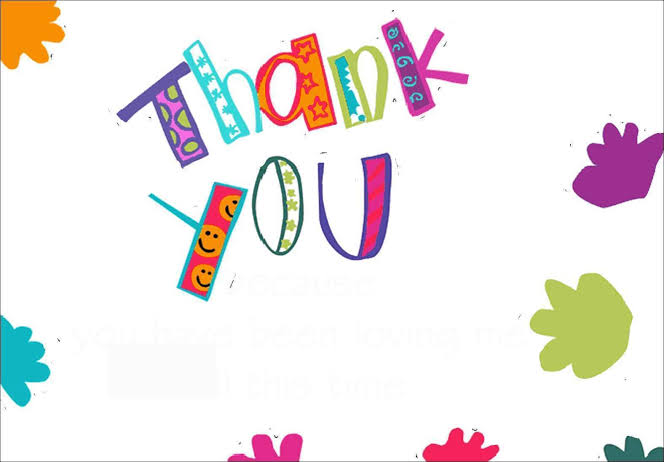